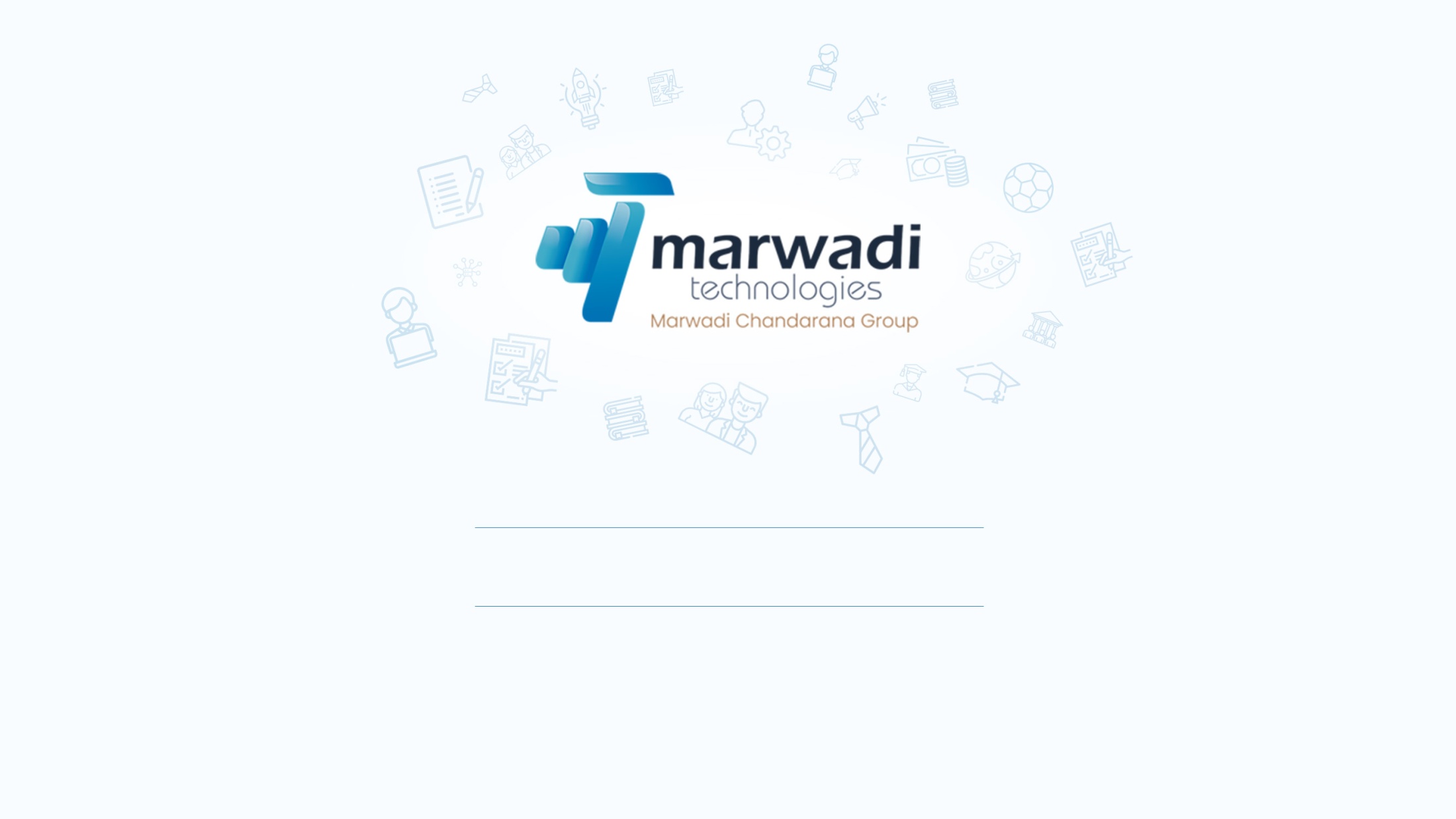 BY Pass Attendance
By Pass Attendance
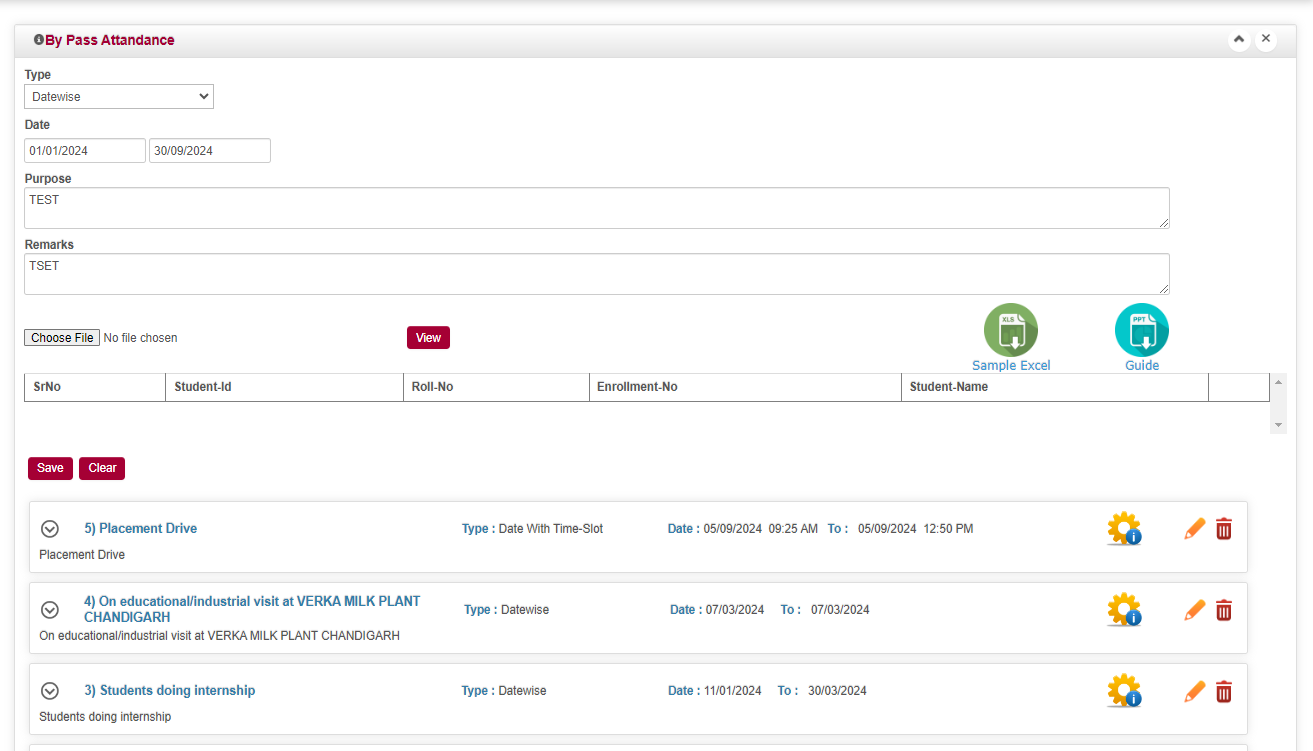 Select Types  As per Your Need
Enter From Date &To Date
Upload Excel and Click on View Button
Enter Purpose 
& Remarks
Guided PPT For Attendance
Sample Excel Download
Then Finally save Date
Final Click Bypass Attendance Process
By Pass Attendance
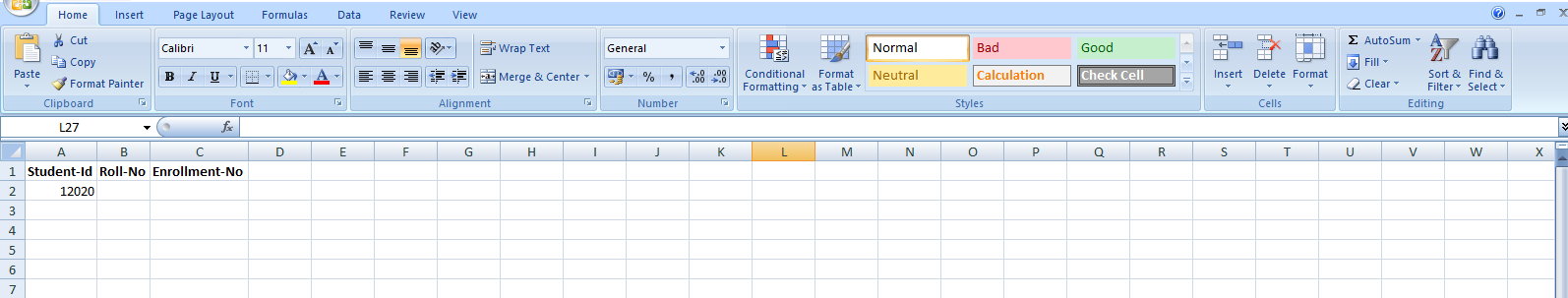 Enter Data in Any of One Column For Respective Student Wise Excel Format
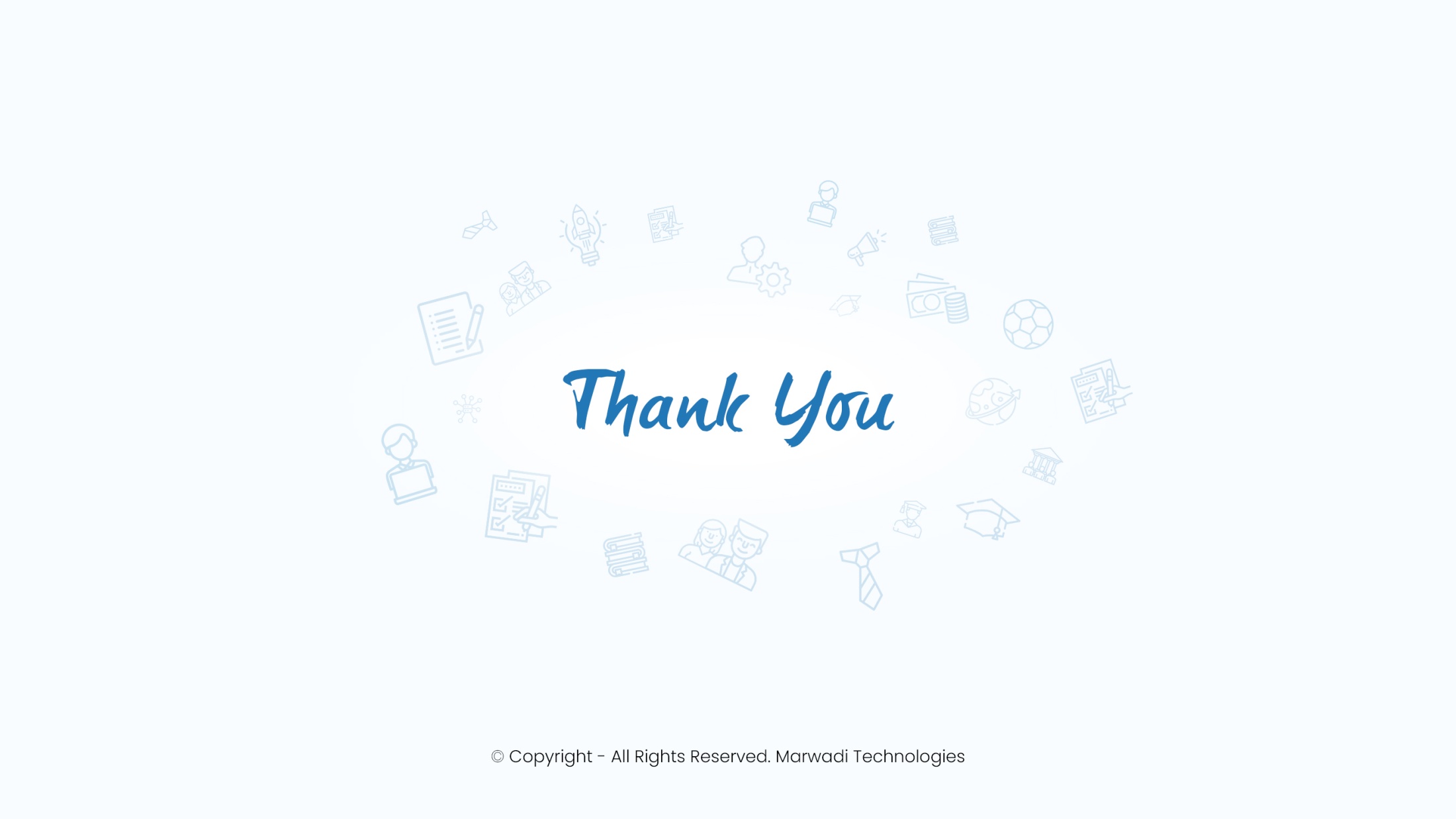